Методические рекомендации педагогу по организации игровой деятельности детей
Воспитатели :
Баева Татьяна Игоревна
Новикова Валентина Леонидовна
МДОУ «Детский сад №95»
г.Ярославль
2018г.
Анализ игры:
Постановочное действие «Береги природу нашу»
Возраст детей 2-3 года
Сюжет был продемонстрирован в муз. зале
Время показа 15 минут
Атрибуты: (фартуки, костюмы, мусор, тряпки разных цветов, бумага, кубики, каталки, машинки и др.)
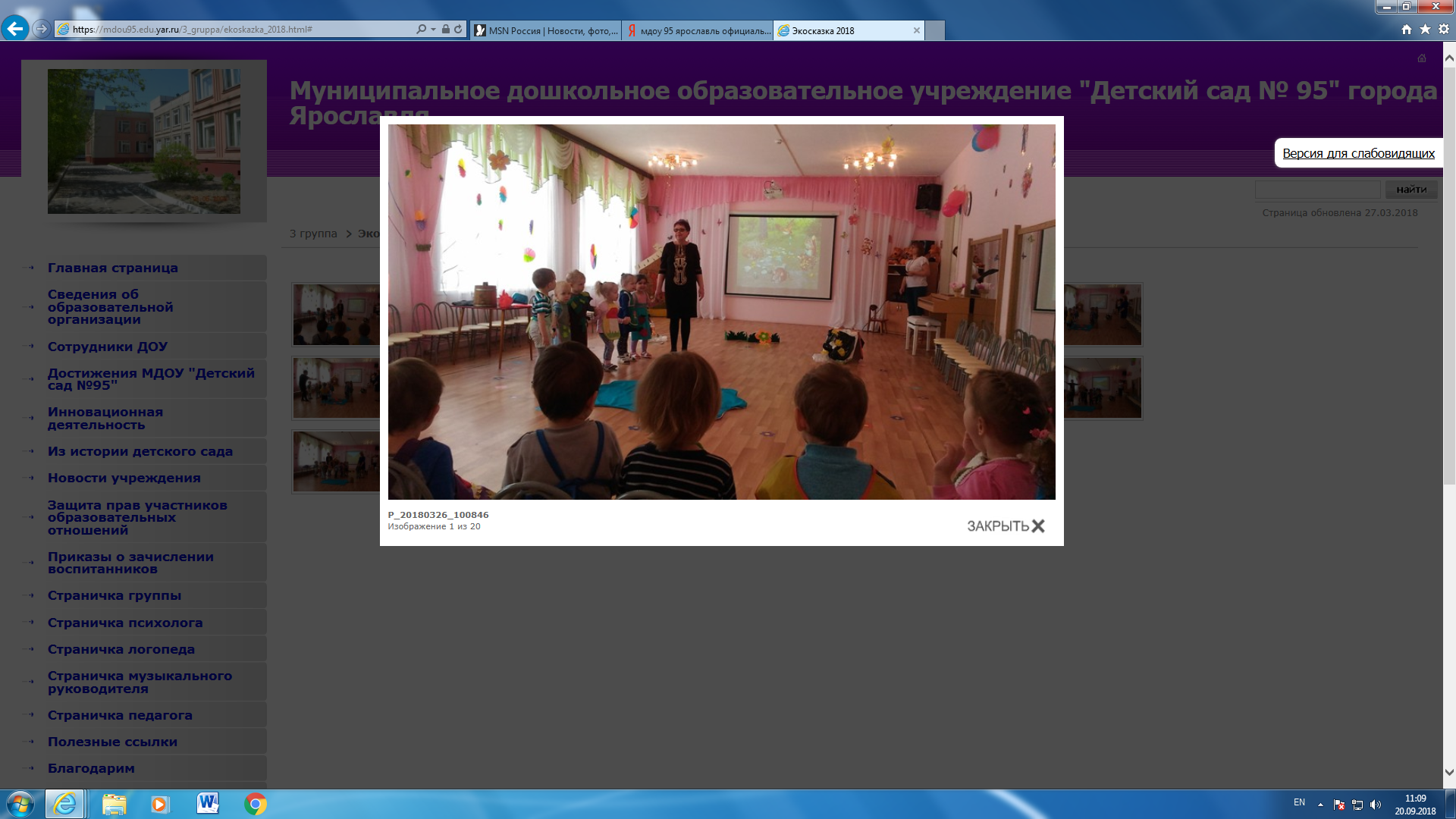 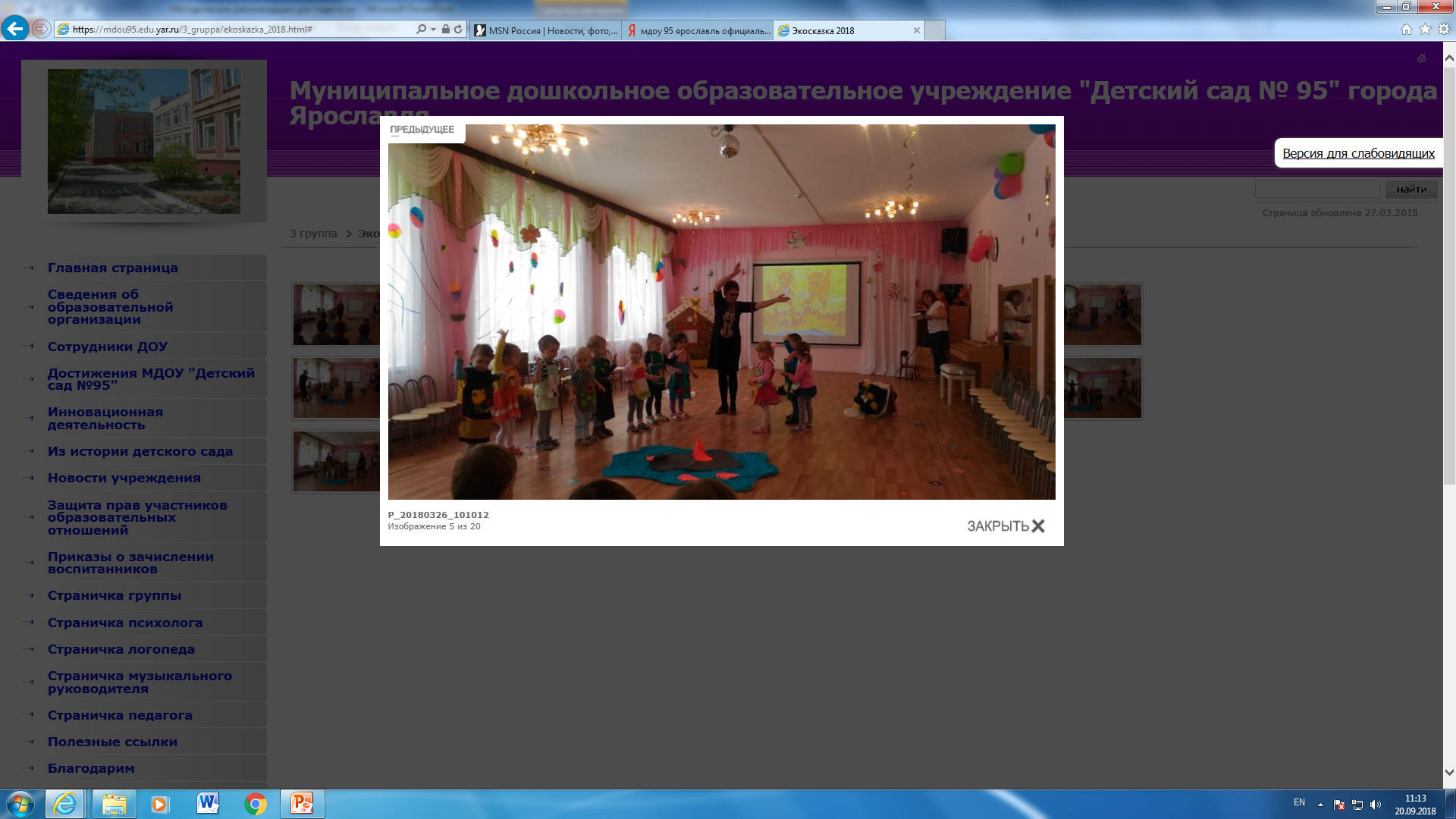 Дети проигрывают действие педагога. В структуре постановочного действия много персонажей, малыши пользуются предметами-заместителями, обустраивая игровую среду совместно с педагогом. 
Атрибуты были заранее приготовлены родителями вместе с детьми, где им предоставлялась возможность выбрать себе роль. В ходе сюжета была придумана игра «Поиграем в актеров», где дети вызвались потушить пожар на озере. Воспитатель был в роли главного пожарного, и предложил детям помочь ему затушить пожар. Многие дети  заинтересовались действием игры, и  включились в игровой сюжет.
Рекомендации педагогу  (исправление ошибок):
Провести свою игру в привычной для детей обстановке и среде
Дать детям возможность самим выбирать атрибуты для игр 
Советоваться с детьми с выбором атрибутов
Пополнить предметную среду группы коробками, лоскутками, лентами, бумагой и бросовым материалом
Внести предметы - заместители
Внимательно следить за игрой
Заученное действие, заранее отрепетированное
В группе провести новую игру продолжения этого сюжета
Советы воспитателю по руководству играми детей
Не будь равнодушным зрителем игры, умей понимать детей и понимать их игровые замыслы.
Бережно относись к творческой выдумке ребёнка, завоюй доверие и установи контакт.
Поддержи интересную идею, направив усилия на её осуществление.
Давай не только знания, но и эмоции.
Советуй, но не дави инициативу детей.
Помоги каждому ребёнку найти своё место в игре.
Сумей быть одновременно организатором и рядовым участником игры.
Отвлеки детей от «дурной» игры, создай интерес к другой теме.
Сохраняй радость игры, буди фантазию, поддерживай интерес.
Игра интересна тем, что педагог взаимодействует вместе с детьми.
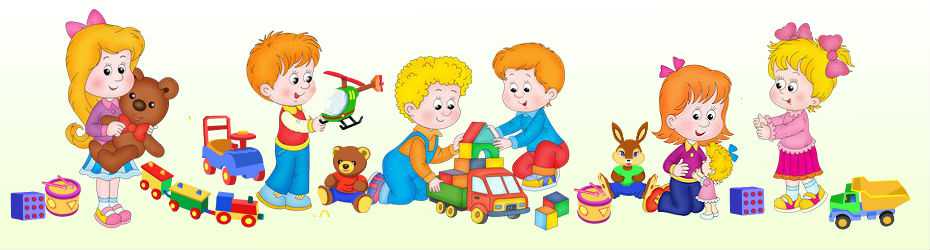